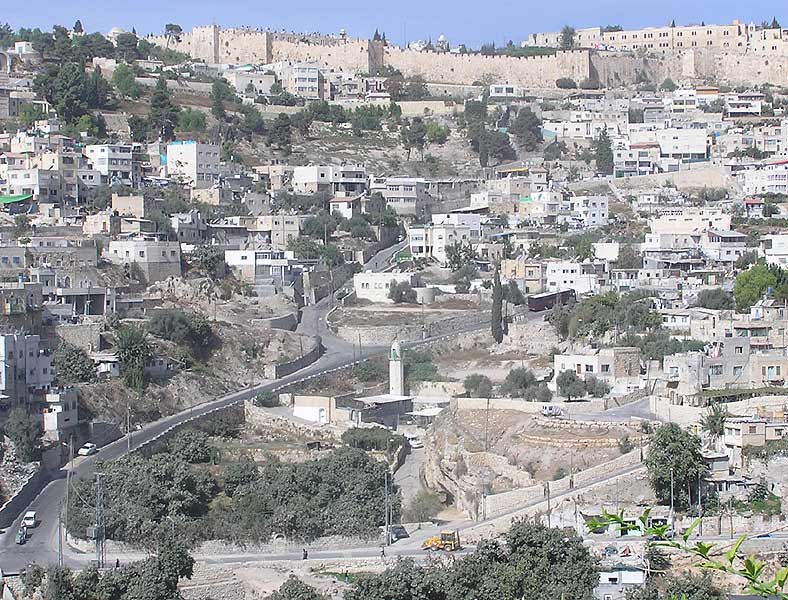 Piscina di Siloe nella Valle del Cedron
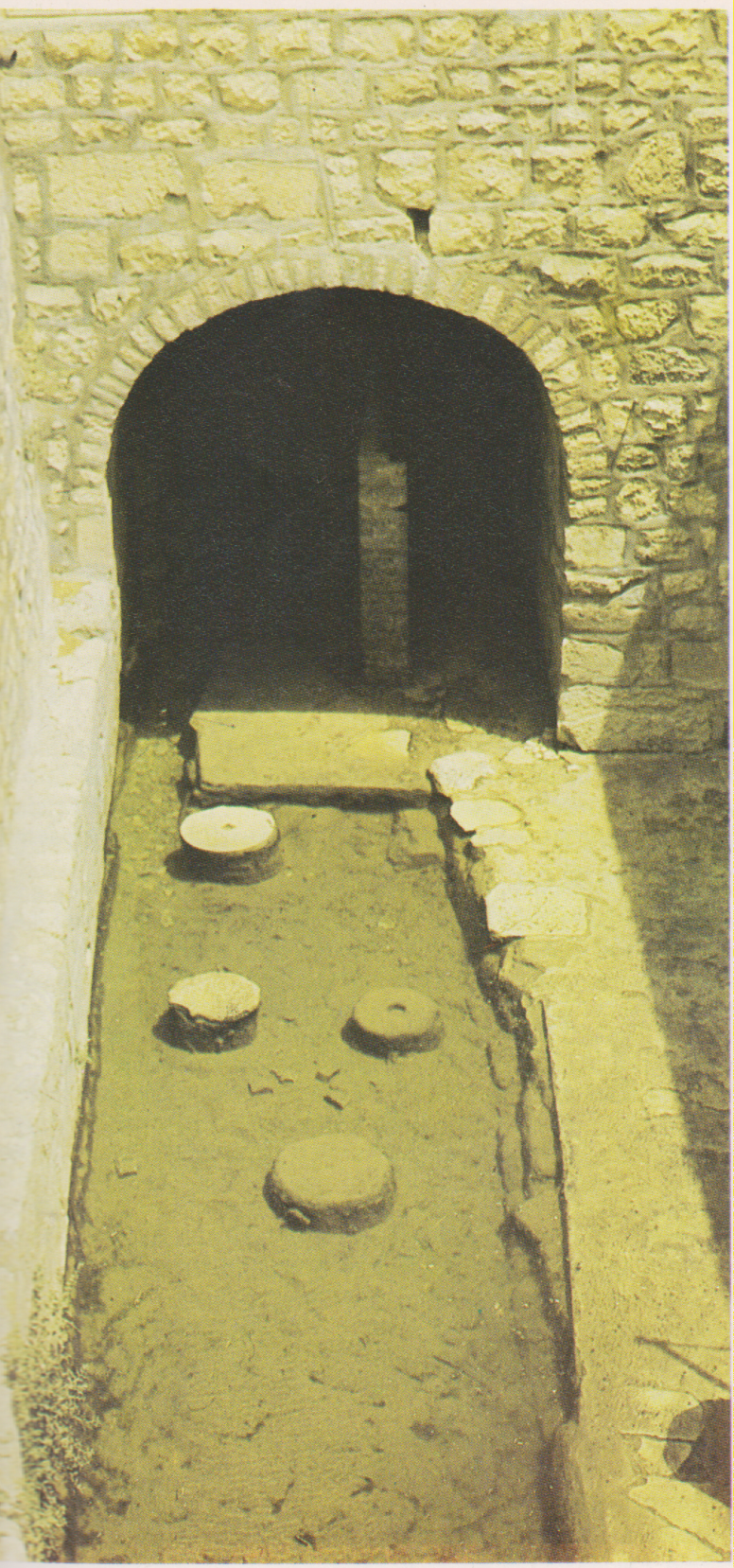 Gerusalemme, Siloe,  Inviato, Tra il Typeon ed il Cedron.
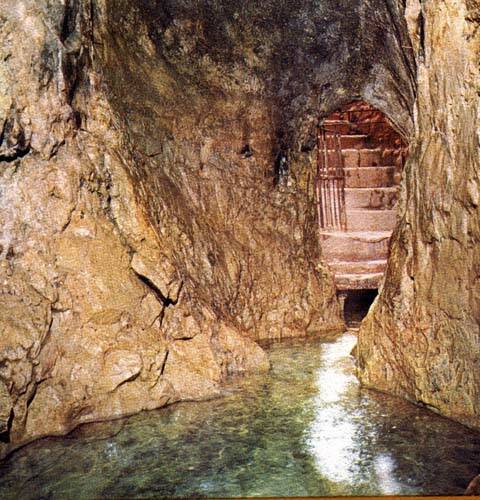